Escola Secundária C/3ºCICLO D. Dinis
Coimbra
Pardal
Foto da espécie
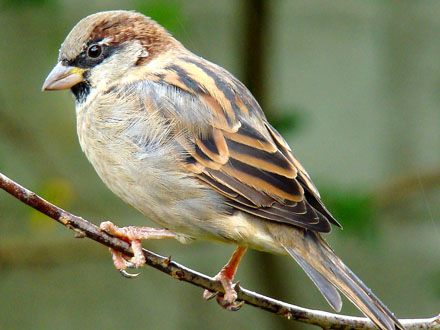 Passer  domesticus
Pouco preocupante.
Alimentam – se de  sementes de plantas silvestres, insetos,frutos, bagas e restos de comida.
Os pardais , encontram –se na Europa, Asia, África  e América
Foto da espécie
O pardal  vive de preferência perto das casas onde pode encontrar comida ( restos alimentares), está bem adaptado à vida urbana, o que também confere proteção, pois perto das casas não corre risco de caça. Em Portugal é uma das espécies mais abundantes.